Physical description part 1
BODY -  FACE
2
1
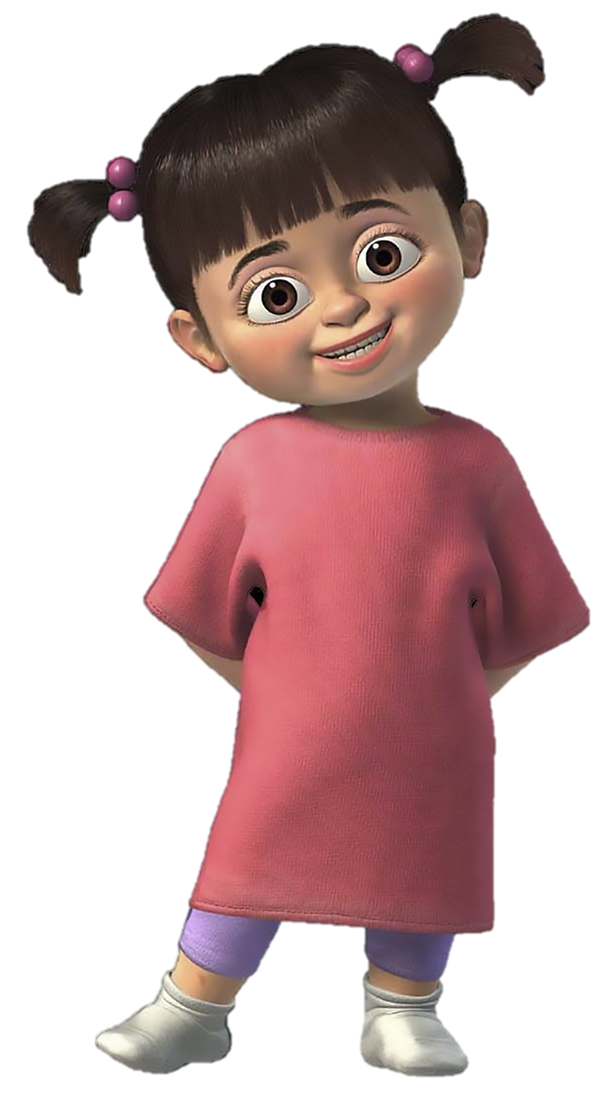 How many words do 
already you know?
4
3
6
5
9
7
10
8
2
1
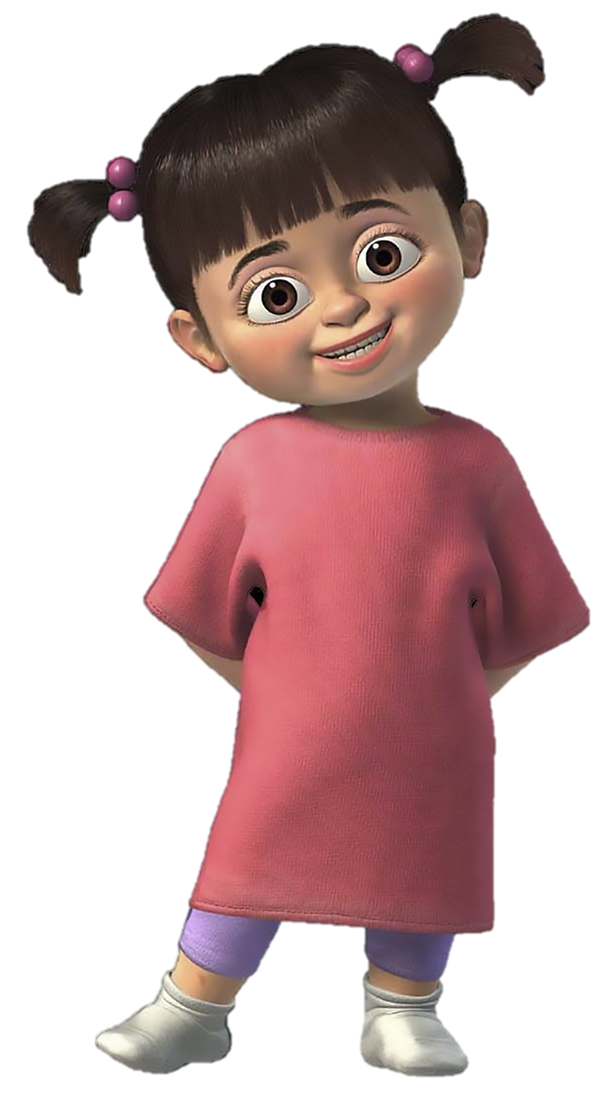 4
3
6
WORDS
a foot / two feet
an arm
a leg
an eye
Ø hair 
a face
an ear
a head
a mouth
a tooth / teeth
5
9
7
10
Number 1 is …
8
2
ø hair
1
a head
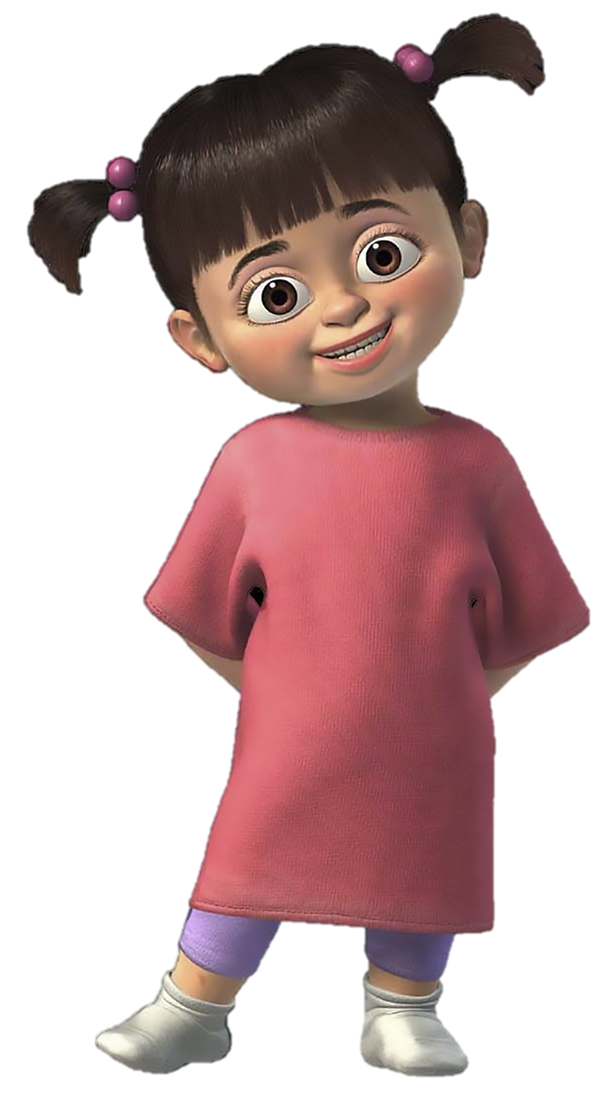 3
an ear
4
an eye
5
a face
6
a mouth
9
a tooth / teeth
7
an arm
Now, you have 1 minute to remember these words
10
a leg
8
a foot / feet
2
ø hair
1
a head
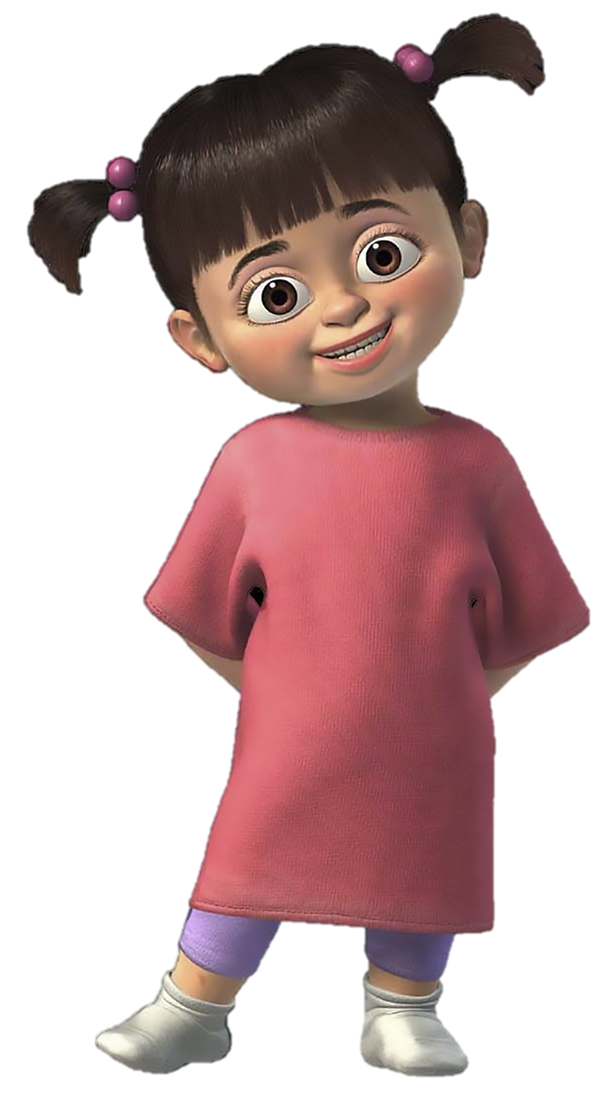 3
an ear
an eye
4
a face
5
6
a mouth
9
7
an arm
a tooth / teeth
Let’s play !
10
a leg
8
a foot / feet
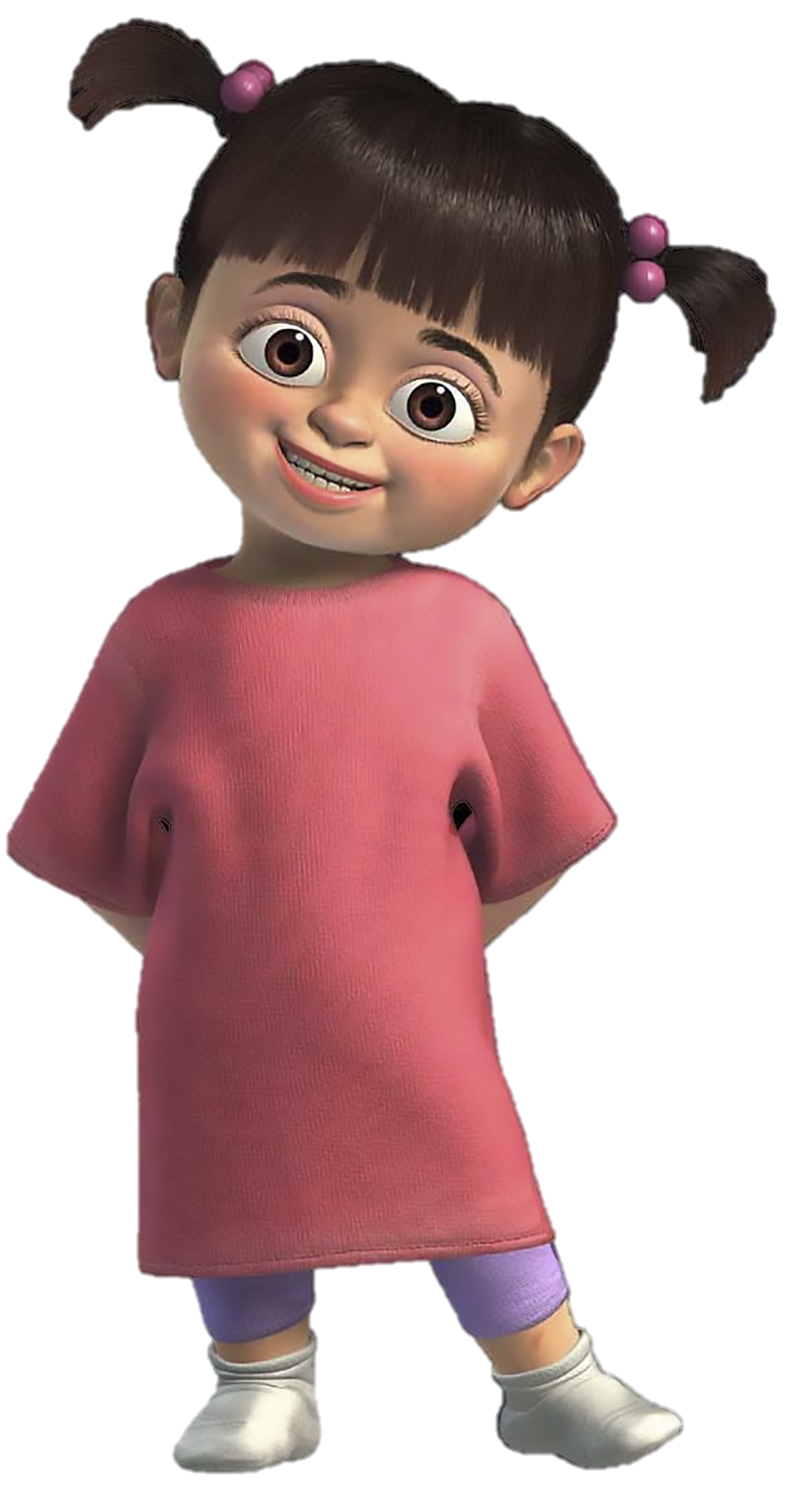 So, how many words do you 
 remember?
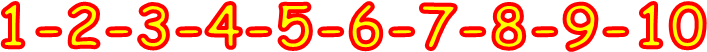 Excellent ! now you are ready to meet my friends…
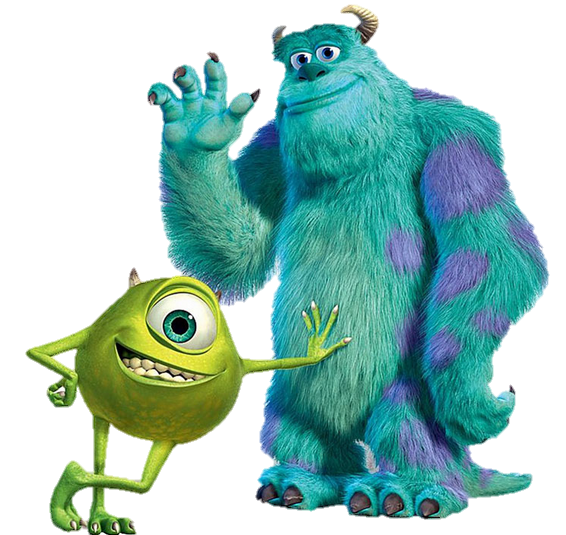 WORDS
fat
small 
slim
tall
very
___m  --  f____
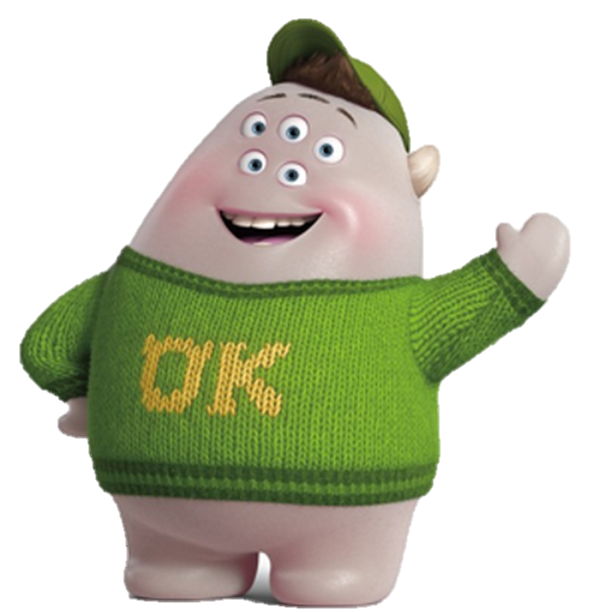 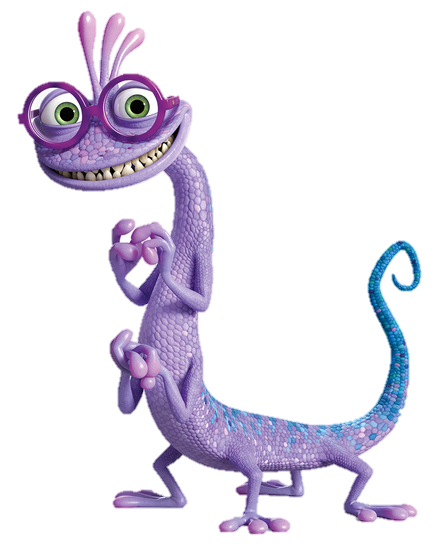 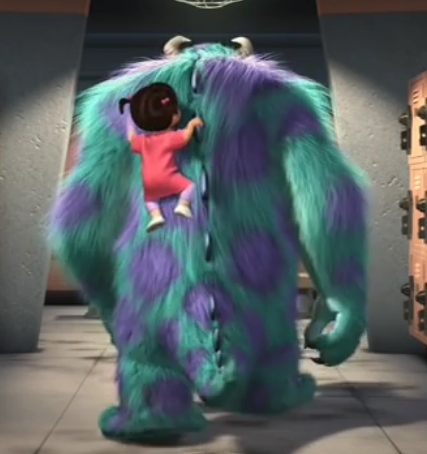 s____  --  t____
Guess ?
v___ s____  --  ___y t____
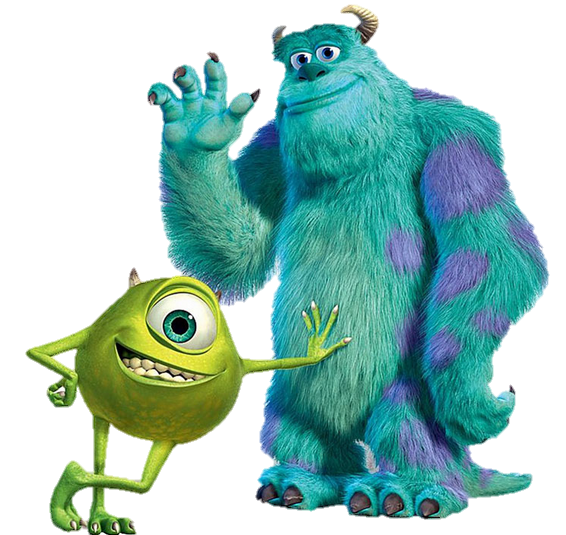 slim    --   fat
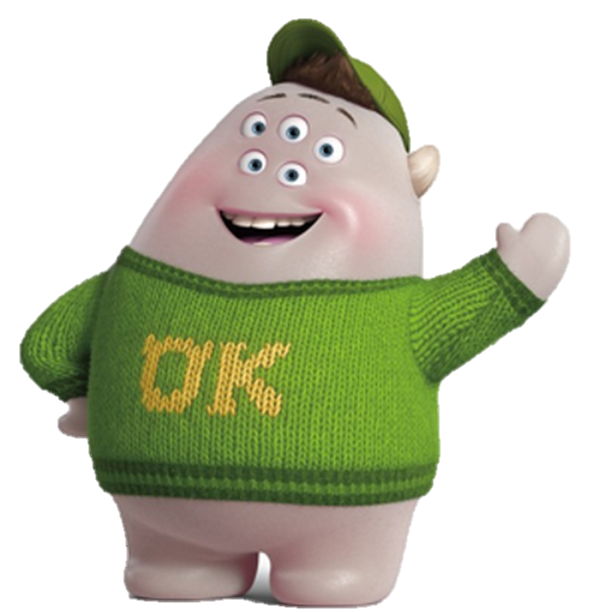 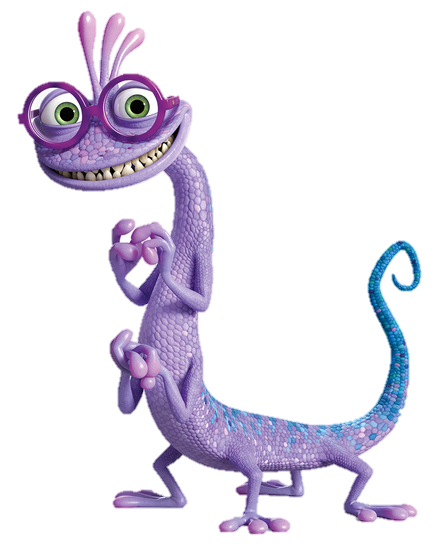 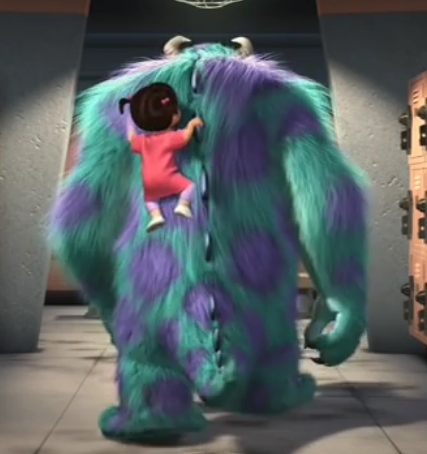 small  --  tall
very small  --  very tall
My Words
a foot / two feet
an arm
a leg
an eye
Ø hair 
a face
an ear
a head
a mouth
a tooth / teeth
slim    --   fat
small  --  tall
very ……  --  very ……
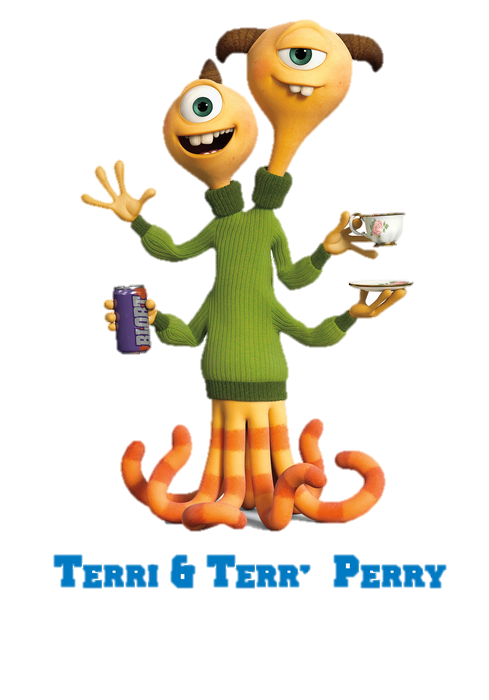 Now you are ready to describe 
these characters!
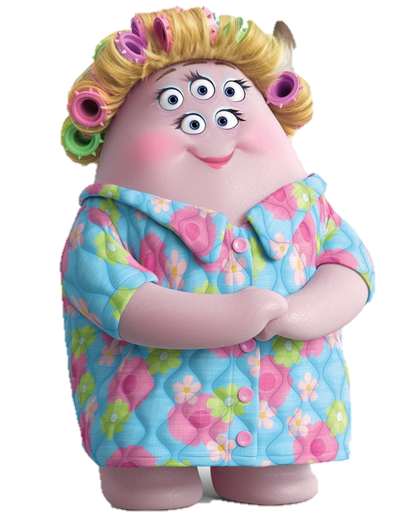 She is …
She has got …
(She’s got)
She hasn’t got…
He is …
He has got …
(He’s got)
He hasn’t got…
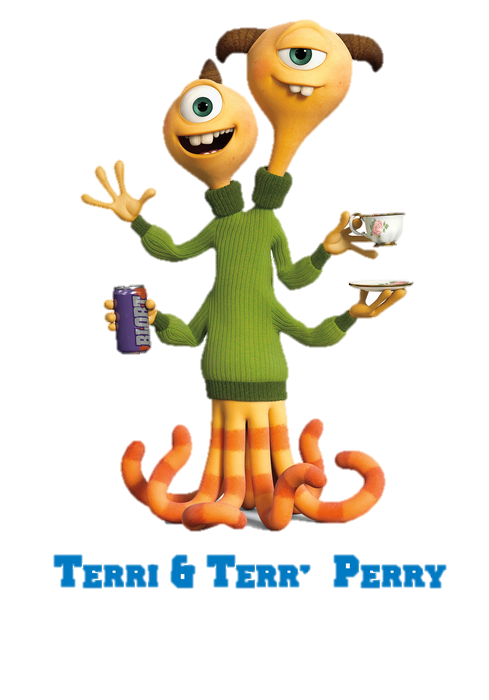 She is …
She has got …
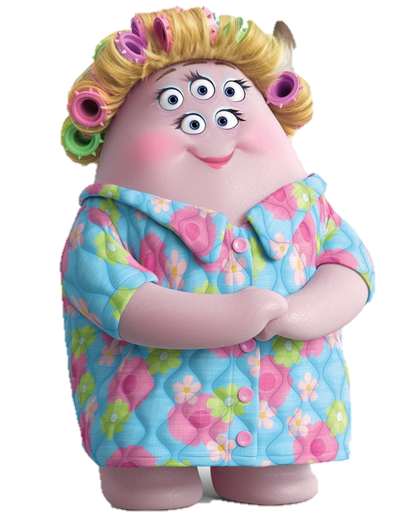 He is …
He has got …
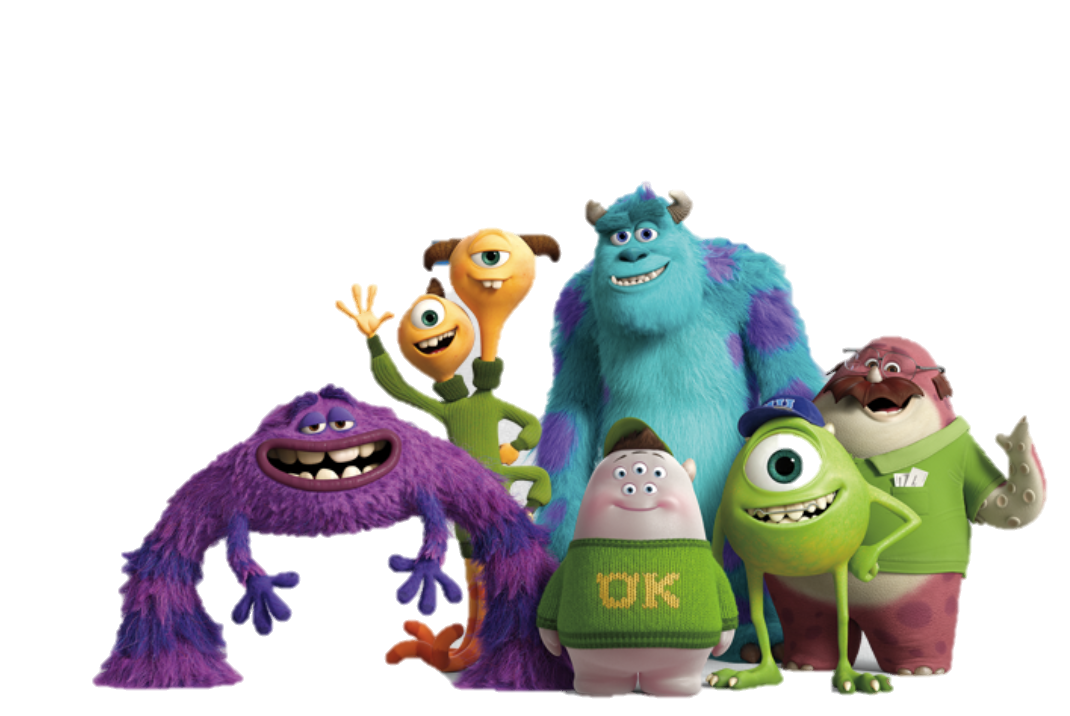 The blue monster is …
The _____ ______has got …
WORDS
a finger
ø braces
ø glasses
a moustache
a cap 
a horn
Physical description part 2
CLOTHES
http://www.peanutizeme.com/
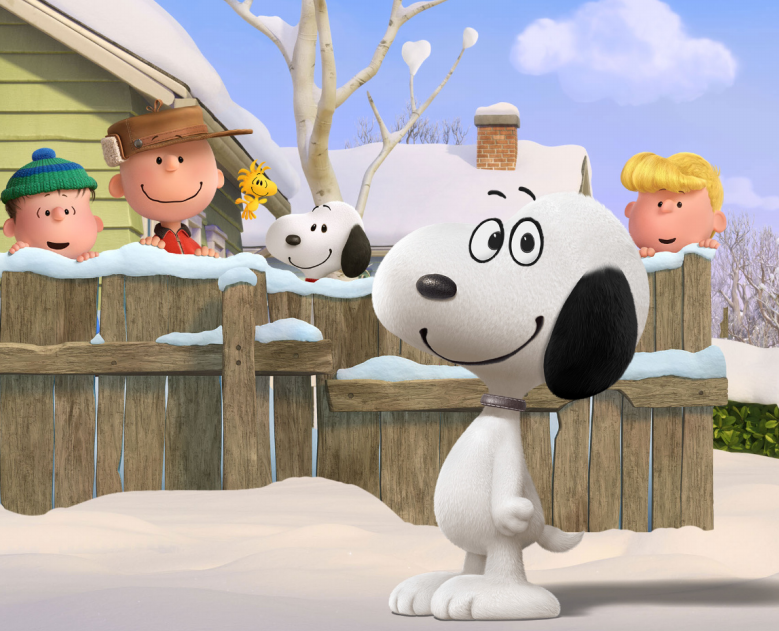 Let’s learn your
 CLOTHES VOCABULARY 
with my friends.
Remember as many words as possible in 2 minutes ...
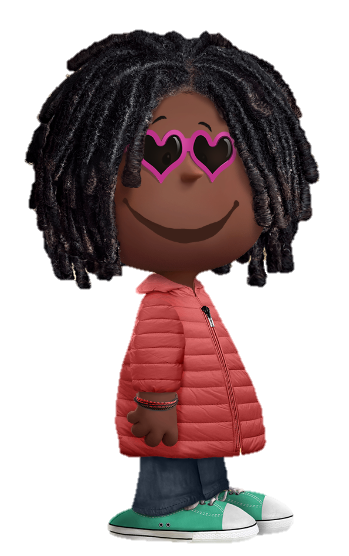 ø sunglasses
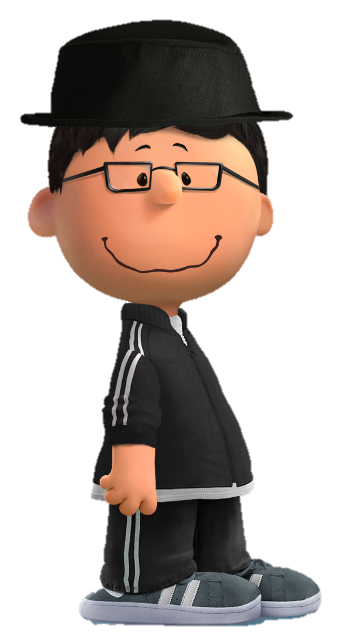 a hat
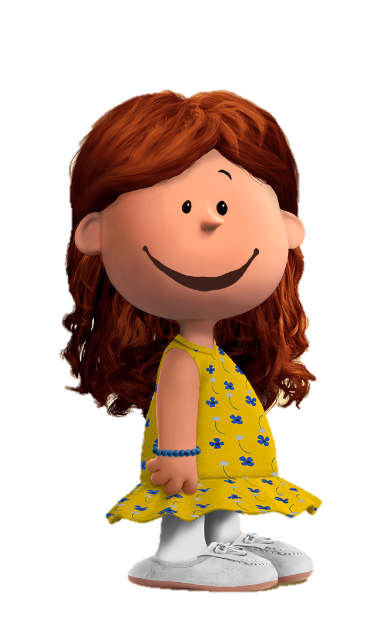 ø glasses
a coat
a dress
a tracksuit
a jacket
a bracelet
ø socks
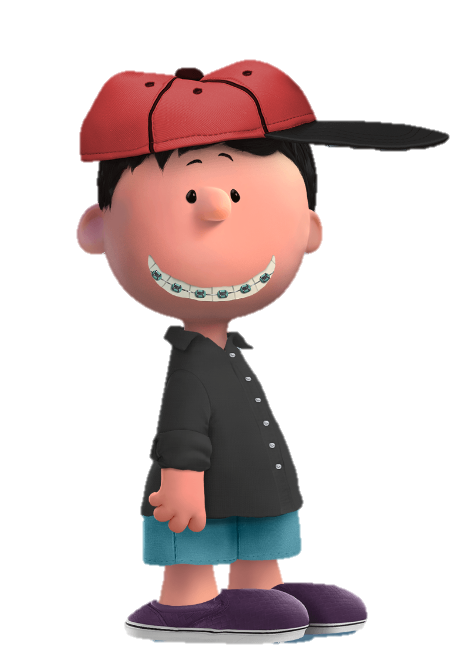 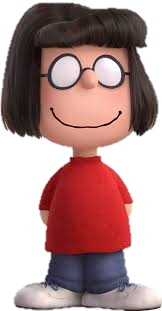 ø jeans
a cap
ø shoes
a T-shirt
ø braces
a shirt
ø trousers/pants
ø sandals
ø shorts
ø trainers / sneakers
ø sandals
a cap
ø trousers
a shirt
ø braces
ø shorts
ø shoes
a T-shirt
Let’s play !
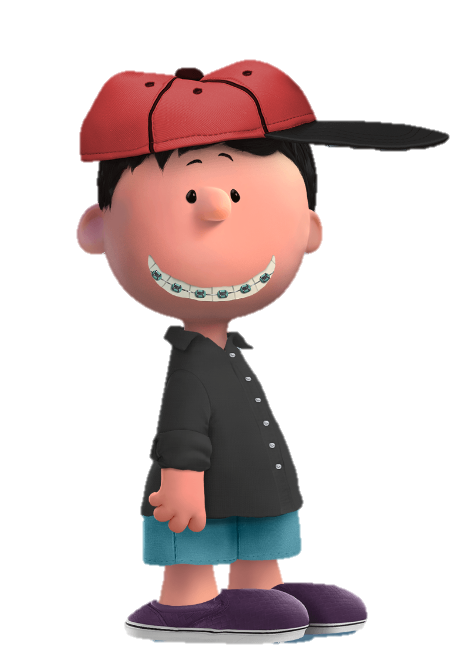 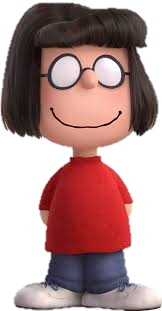 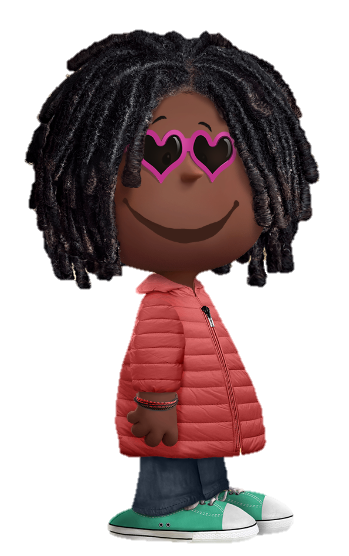 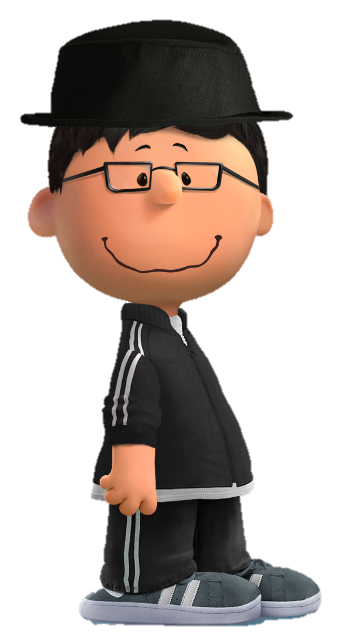 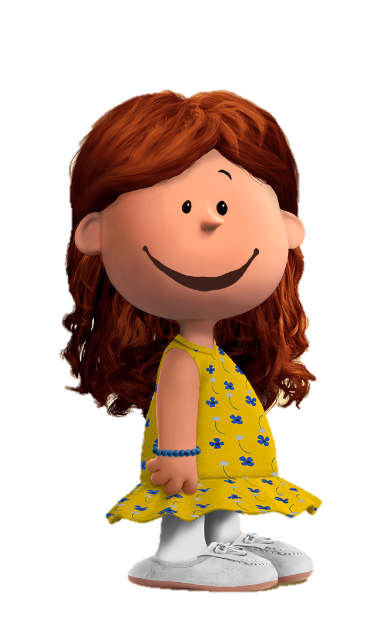 Let’s play !
a hat
ø glasses
ø trainers
a dress
ø sunglasses
a jacket
ø shoes
a tracksuit
ø socks
a bracelet
a coat
ø jeans
How many words can you remember. 
Try to complete this chart.
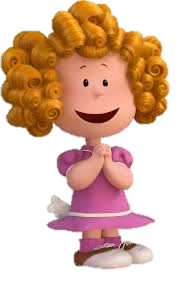 Now it’s time to practise and 
describe my friends
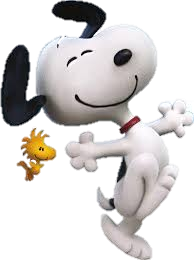 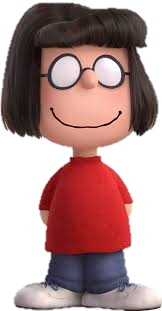 She is …
She has got …
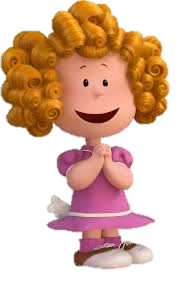 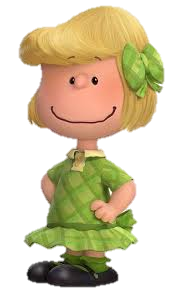 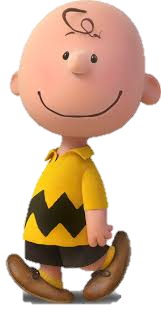 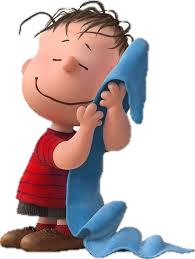 Marcie
He is …
He has got …
Frieda
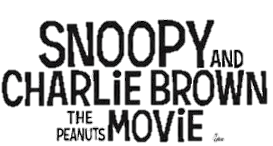 Patty
Charlie Brown
Linus
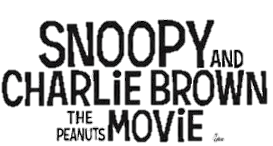 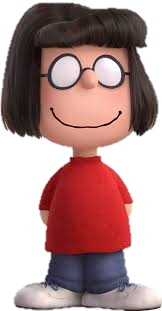 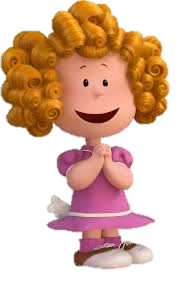 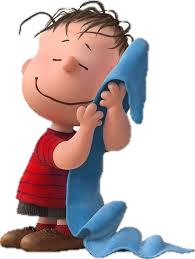 WORDS
Ø shorts
Ø trousers
A dress 
A T-shirt
A polo-shirt
Ø shoes
Ø trainers
Ø socks
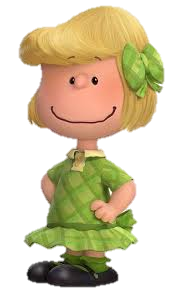 Frieda
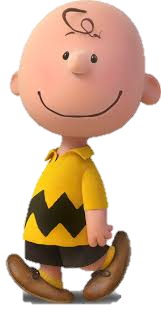 Linus
Marcie
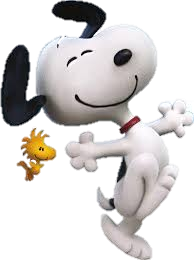 Patty
Snoopy
Charlie Brown
a foot / two feet
an arm
a leg
an eye
Ø hair 
a face
an ear
a head
a mouth
a tooth / teeth
My Words
ø shorts
ø trousers
ø jeans
a dress 
a T-shirt
a shirt
a polo-shirt
a coat
a jacket
ø shoes
ø trainers
ø sandals
ø socks
slim    --   fat
a cap 
a hat
ø braces
ø glasses
ø sunglasses
small  --  tall
very ……  --  very ……
Physical description 
Part 3
OPINION
Can you COMPLETE this sentence to describe Shelly, my cousin?
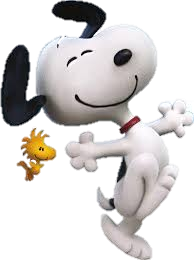 This dog is fat and ________, she has got ø _______  ______ eyes and ø ________ _______ ears. She hasn’t got _____ ears.
She has got a very _______ ________ nose.
She has got a ___________ ________green bow.
I think she likes ________.
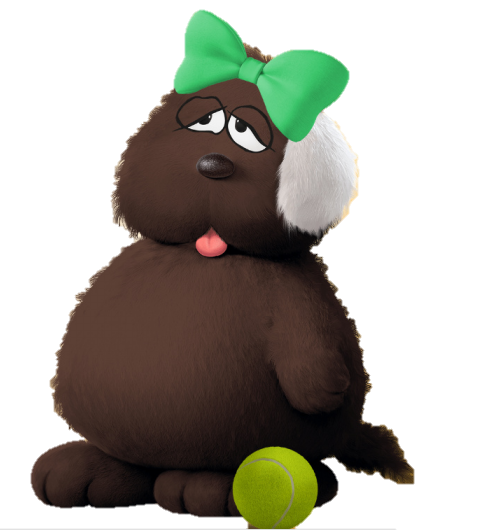 Shelly
Charlie Brown is my best friend, he is really funny! What do you think of Shelly?
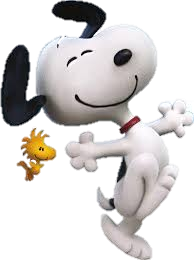 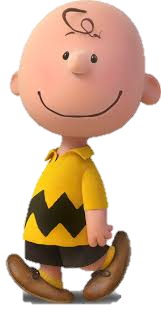 This dog is fat and brown, she has got ø funny black eyes and ø lovely white ears. She hasn’t got short ears.
She has got a very small black nose. She has got a ridiculous big green bow.
I think she likes tennis.
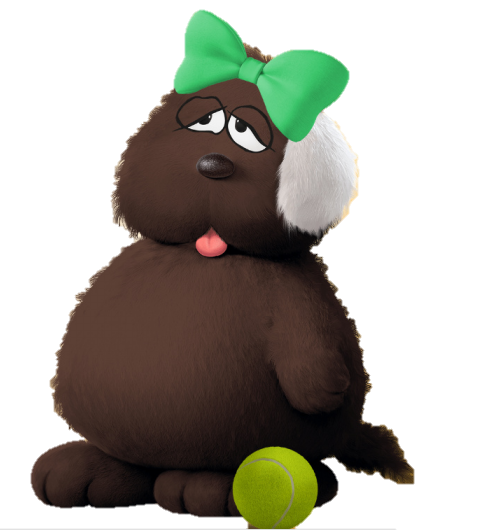 Shelly
Can you COMPLETE this sentence too!
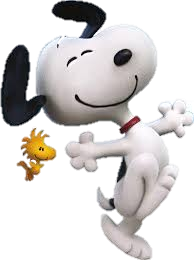 Frieda is a _________ _________girl.
She has got ø _____ ________ _______ blond hair. 
She has got a ________ _______ dress and ø white and _______ shoes with ø _________ socks
I don’t like her dress! It’s really _____________.
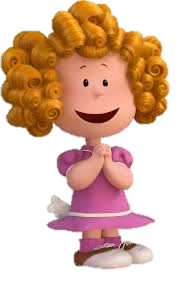 Charlie Brown is my best friend, he is really funny!
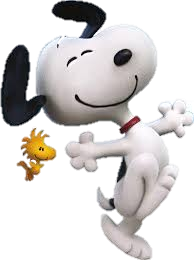 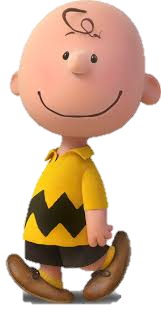 Frieda is a beautiful small girl.
She has got ø ugly short curly blond hair 
She has got a strange pink dress and ø white and brown shoes with pink socks.
I don’t like her dress! It is really ridiculous!
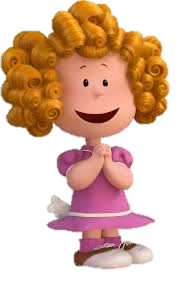 Snoopy is my best friend, he is really nice!
What do you think of Tom and Lucy!
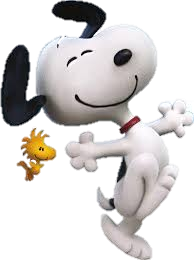 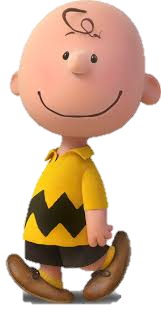 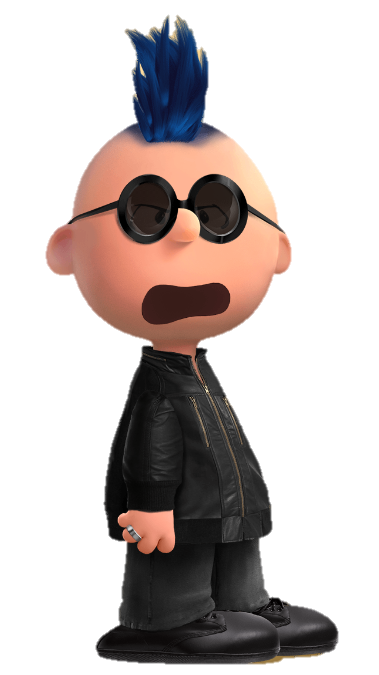 Tom is
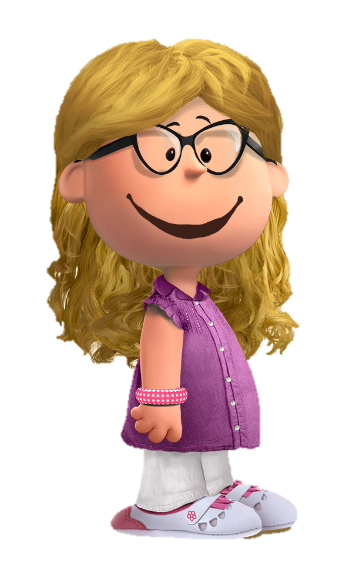 Lucy is
My Words
a foot / two feet
an arm
a leg
an eye
Ø hair 
a face
an ear
a head
a mouth
a tooth / ø teeth
ø shorts
ø trousers
ø jeans
ø shorts
a dress 
a T-shirt
a shirt
a polo-shirt
a coat
a jacket
ø shoes
ø trainers
ø sandals
ø socks
a cap 
a hat
ø braces
ø glasses
ø sunglasses
slim    --   fat
small  --  tall
very ……  --  very ……
GOOD JOB !
GOOD JOB !
GOOD JOB !